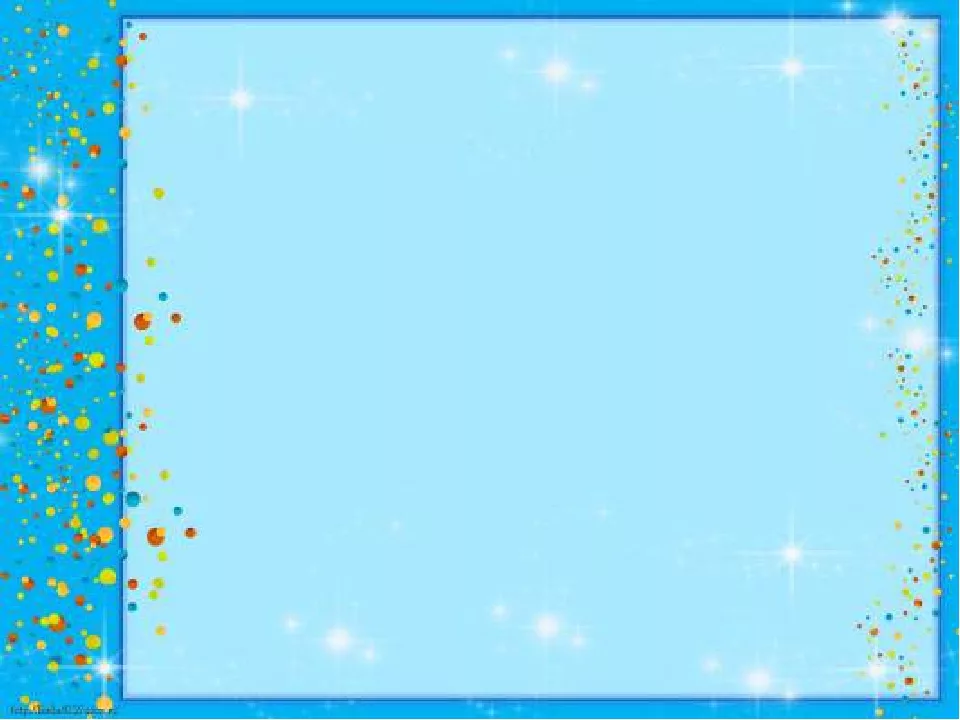 Городской семинар старших воспитателей дошкольных образовательных учреждений г. Нижнего Новгорода
Инновационные проекты в системе семейного воспитания дошкольных образовательных учреждений
Заведующий МБДОУ «Детский сад №151»
Барулева Ю.А.
10.12.2019
НАЦИОНАЛЬНЫЙ ПРОЕКТ «ОБРАЗОВАНИЕ»
Цели
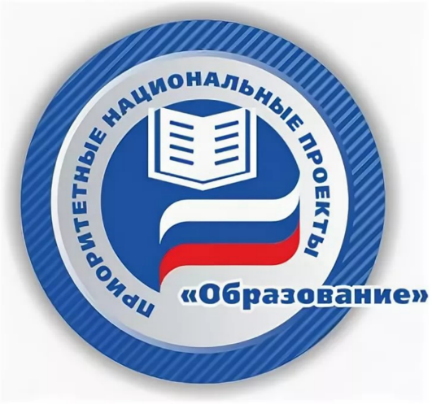 Россия войдет в топ-10 стран мира
по качеству общего образования
Создание условий для воспитания 
гармонично развитой и социально ответственной личности
Ребенок и его интересы в центре
внимания обновленной системы образования
Сроки реализации:
	 01.01.2019 - 31.12.2024
Федеральные проекты
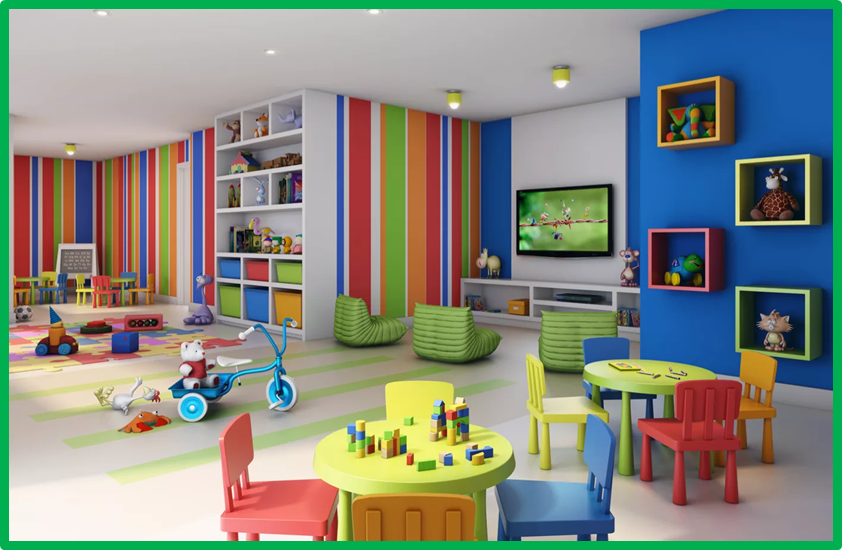 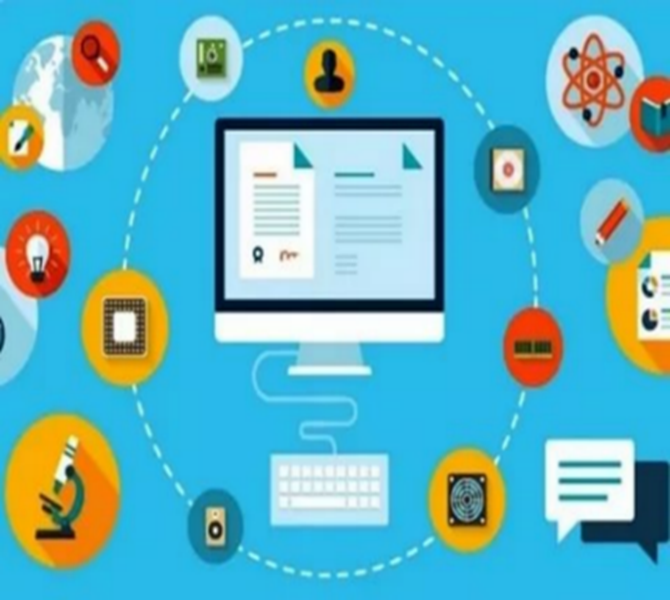 Современная 	школа
Цифровая образовательная среда
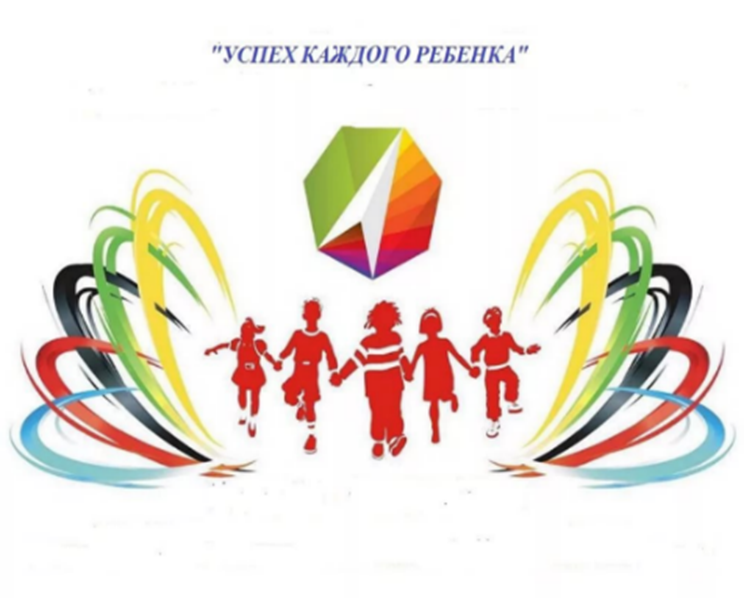 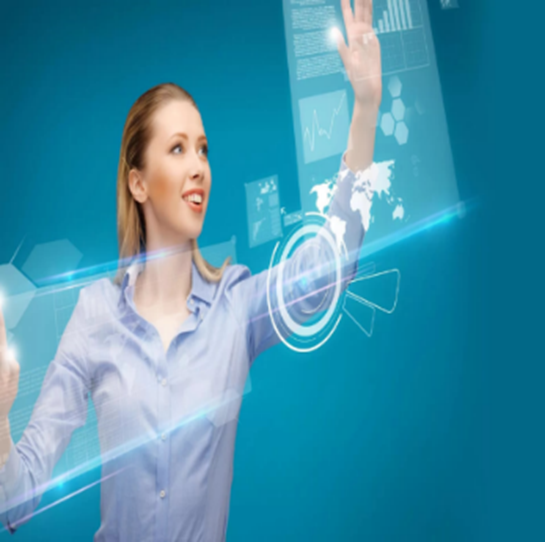 Учитель
	     будущего
Успех каждого    	ребенка
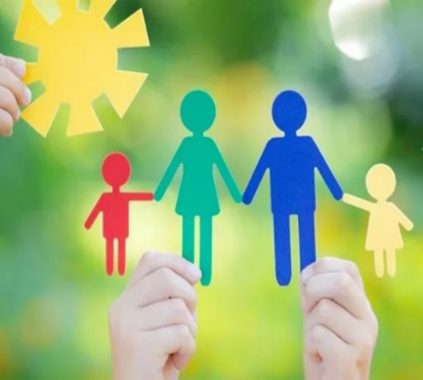 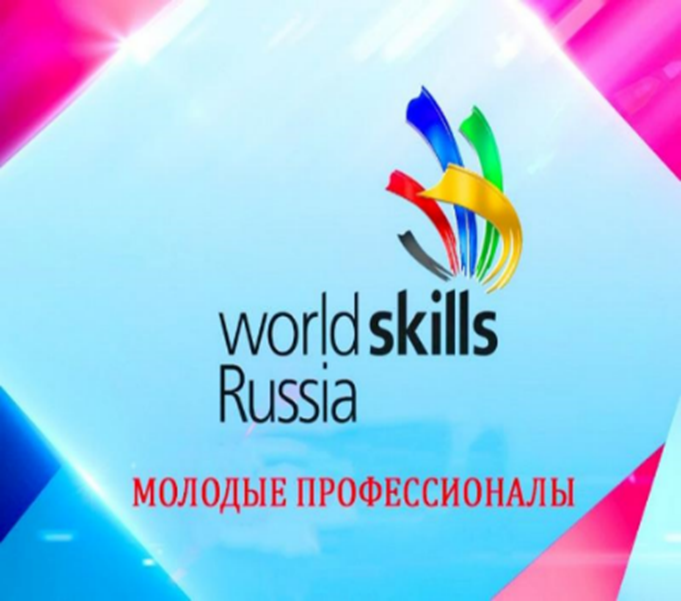 Поддержка семей,       	имеющих детей
Молодые
          профессионалы
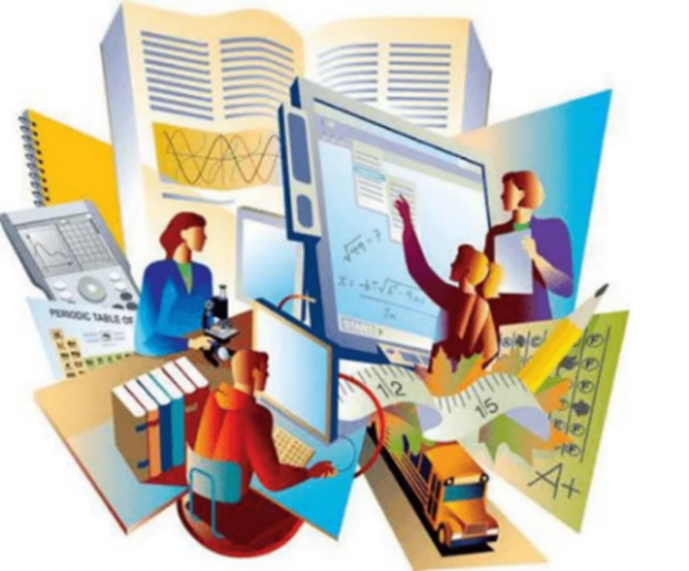 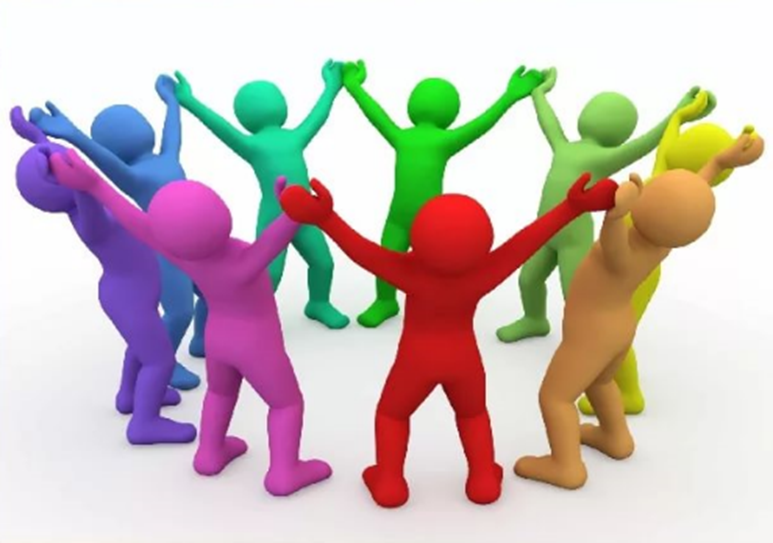 Социальная  	  	 	       активность
Новые возможности 	   для каждого
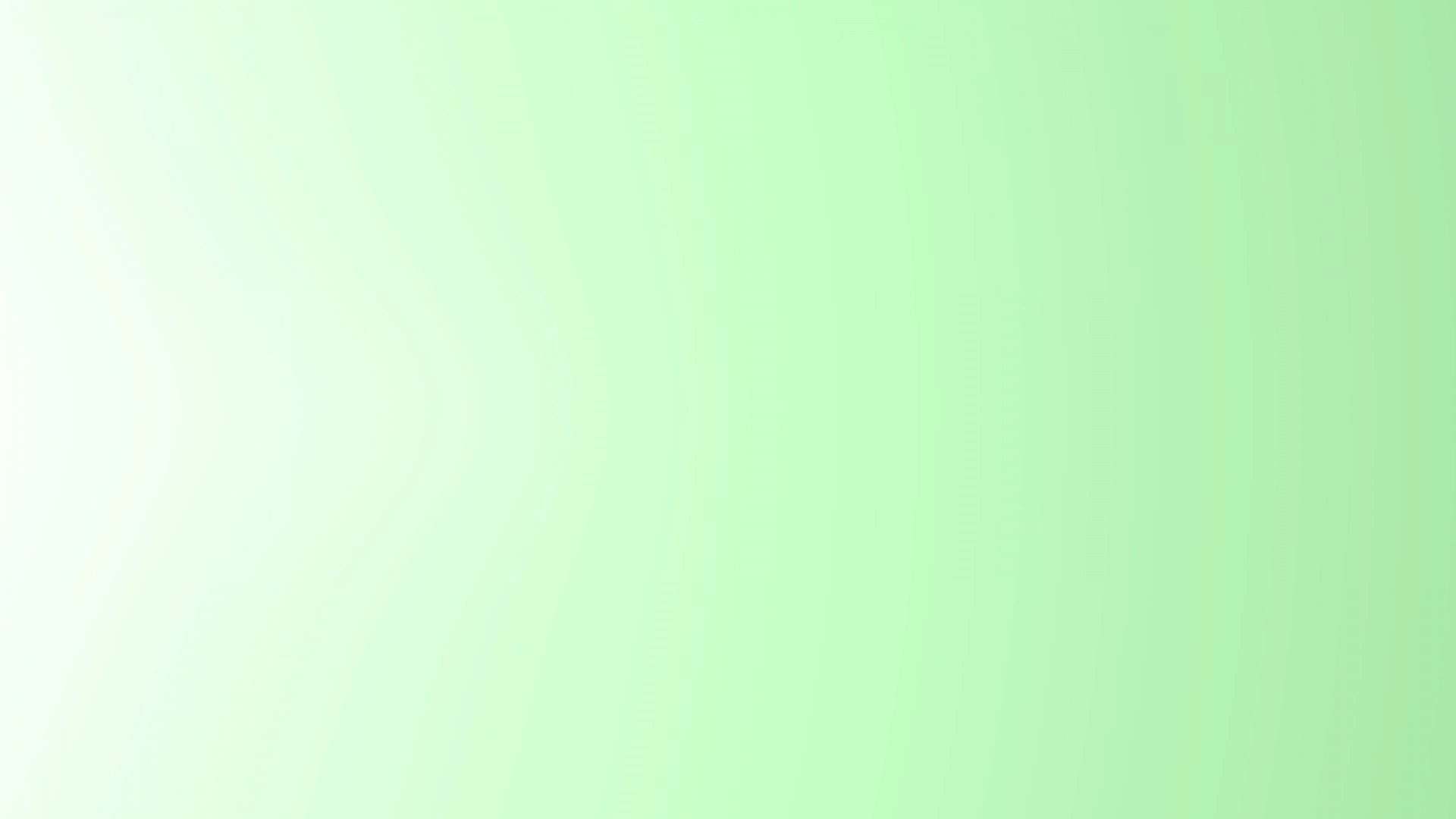 ?
Что такое  проект
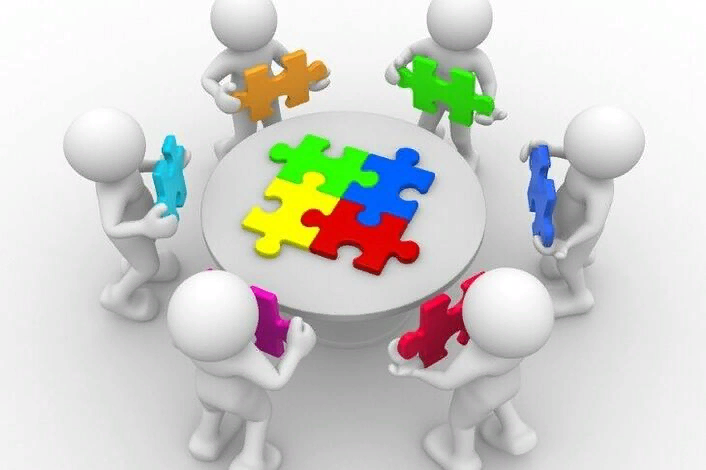 Что есть   проекты в условиях ДОУ
?
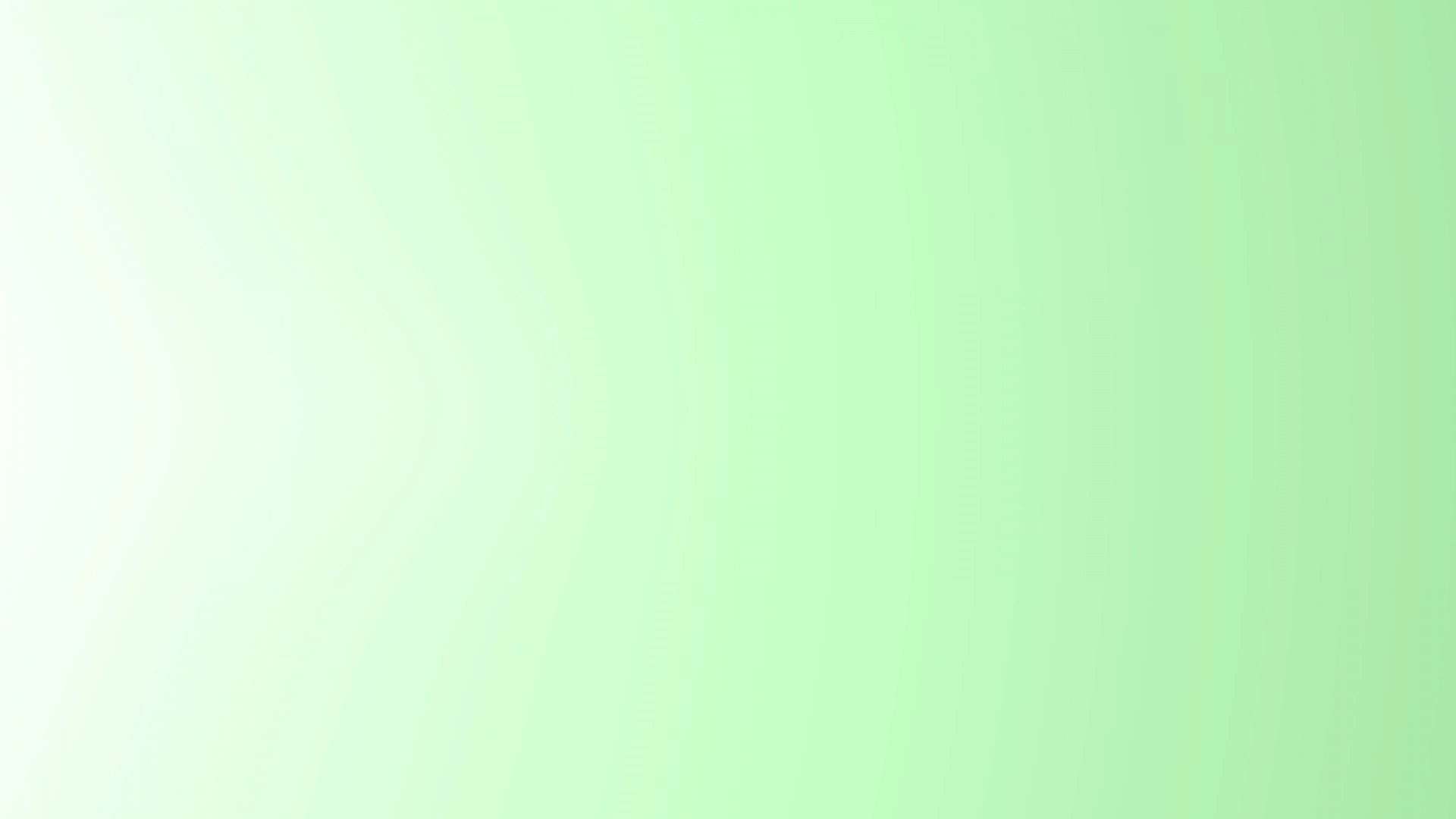 История возникновения проектного метода
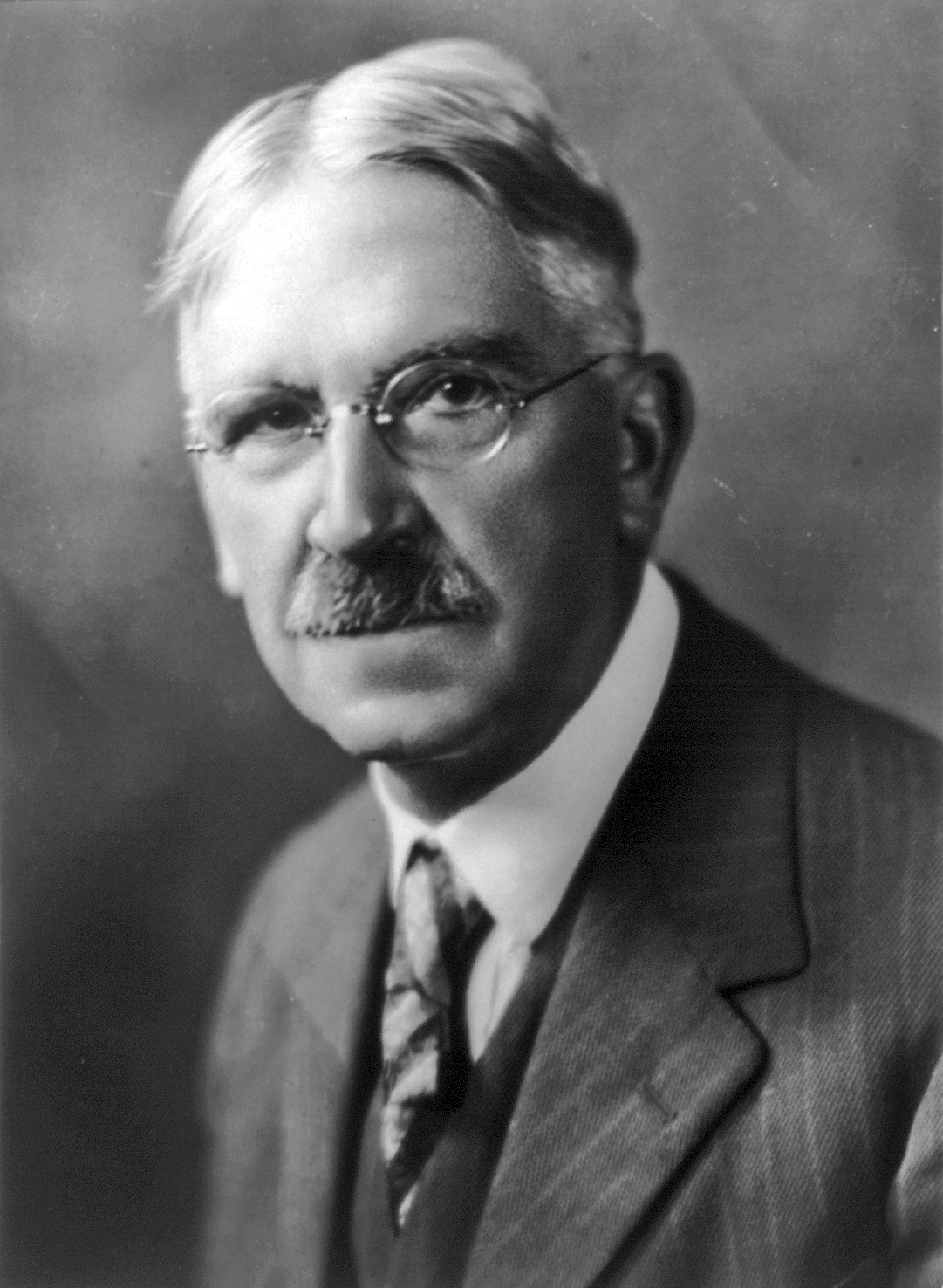 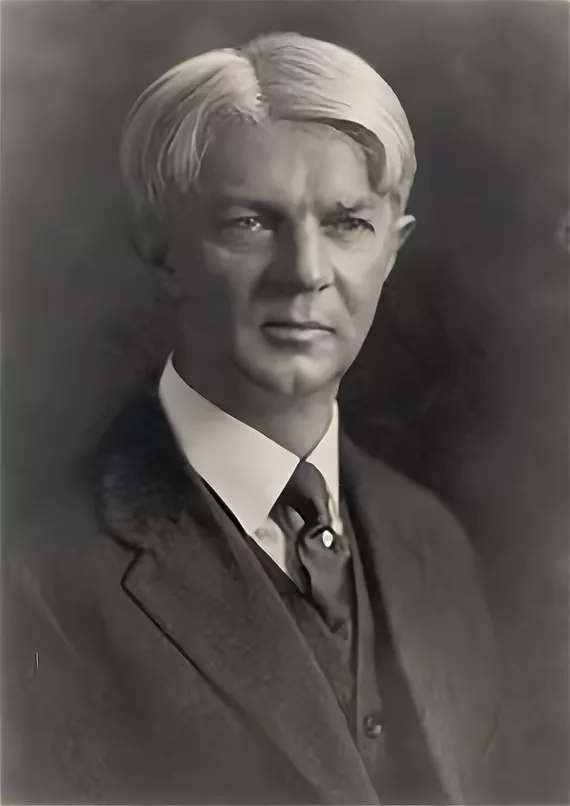 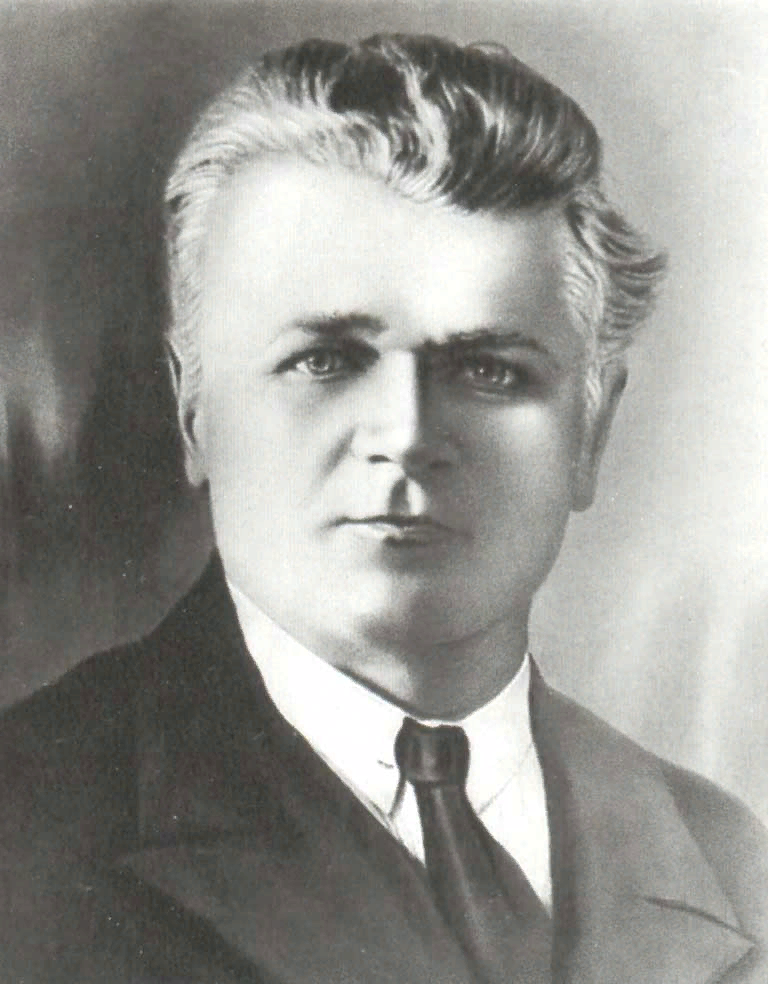 Станислав Теофилович Шацкий (1878—1934)
Джон Дьюи ((1859-1952)
Уильям Херд Килпатрик
(1871-1965)
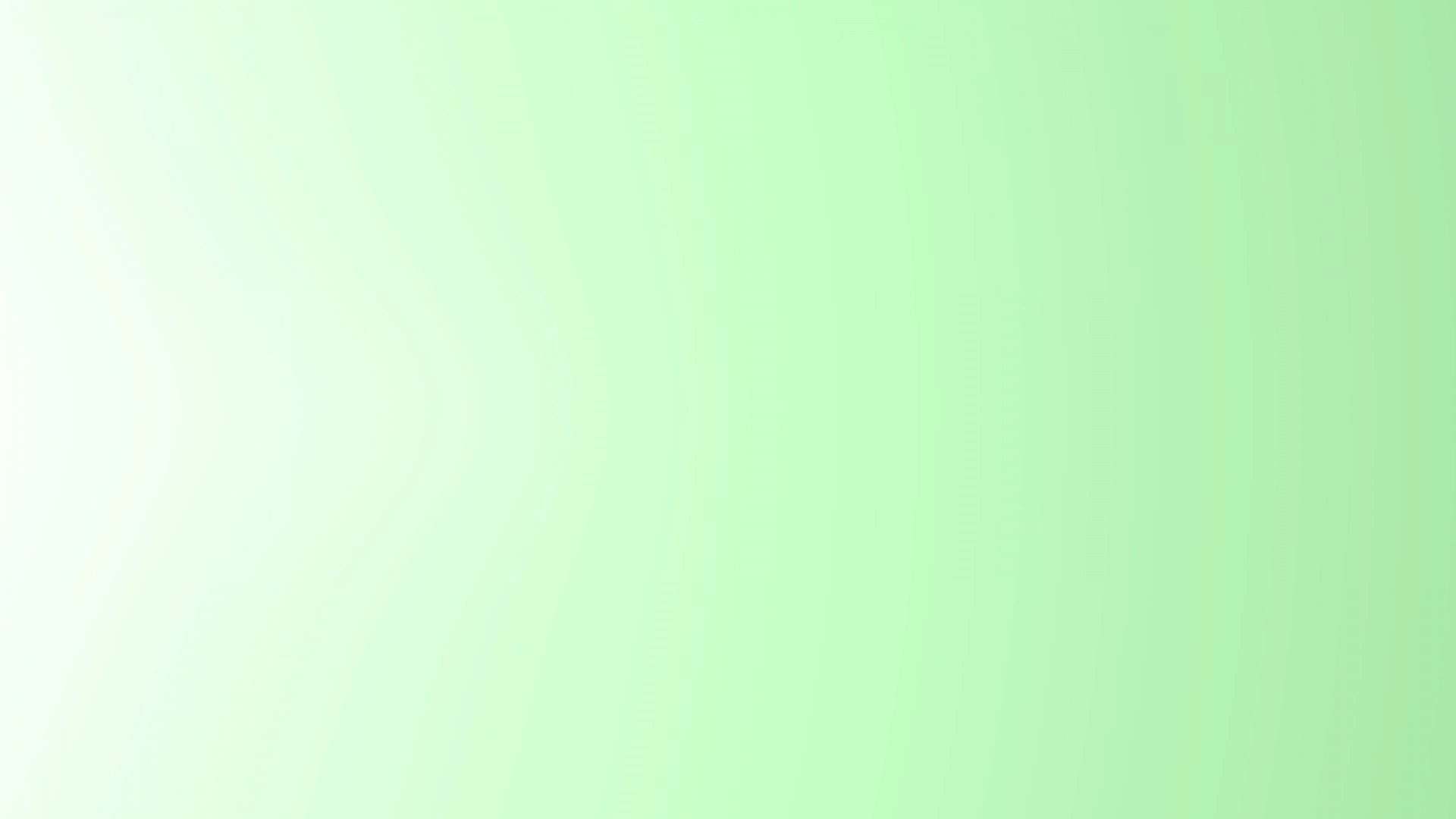 Типология проектов в ДОУ                   						  ( по Е.С. Евдокимовой)
По доминирующей 
деятельности 
(Исследовательские, 
информационные, творческие,
игровые, приключенческие,
практико-ориентированные)
По характеру  
содержания
(Ребенок и семья, ребенок и 
природа, ребенок и рукотворный
 мир, ребенок и общество и 
его культурные ценности)
По характеру участия 
ребенка в проекте
(Заказчик, эксперт, исполнитель,
участник от зарождения до
получения результатов)
По характеру контактов

(Внутри одной возрастной группы, в контакте с другой возрастной  группой, внутри ДОУ, в контакте с  семьей,  учреждениями культуры, 
общественными организациями)
По продолжительности

(Краткосрочный, средней продолжительности, долгосрочный)
По количеству
 участников

(Индивидуальный, парный, 
групповой, фронтальный)
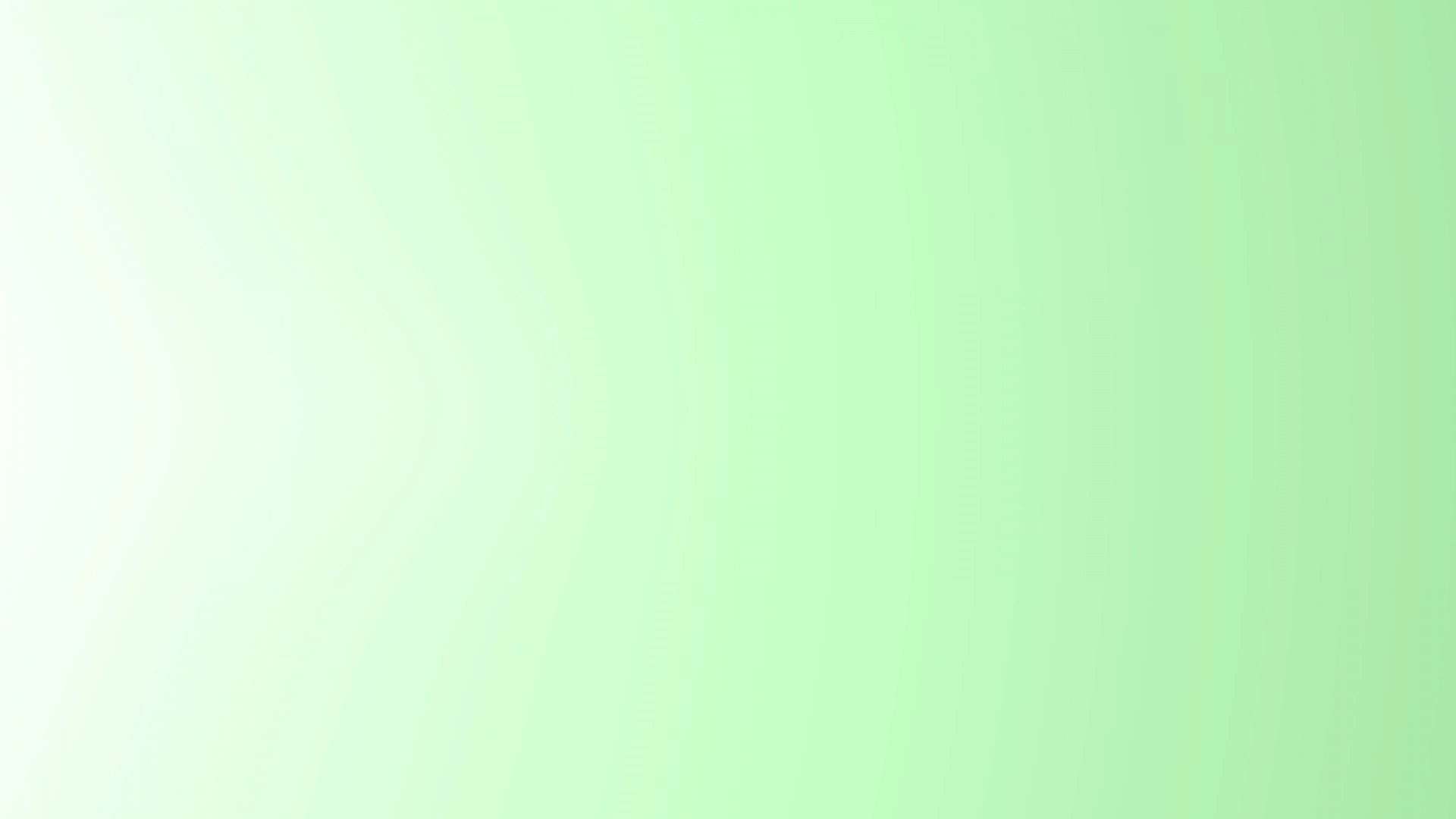 Информационные проекты
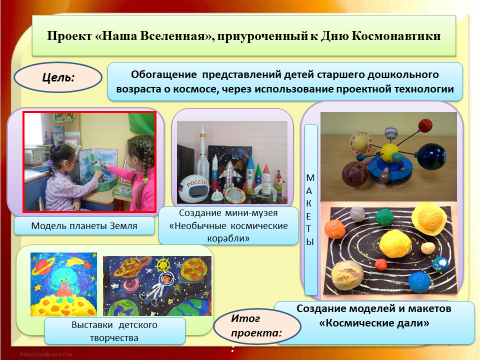 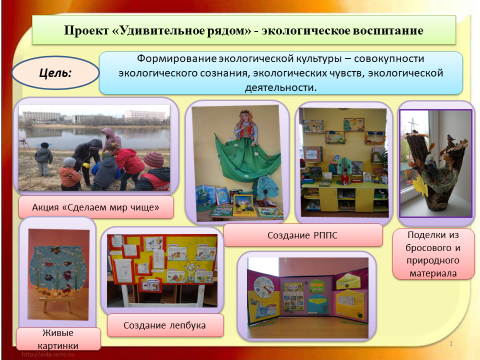 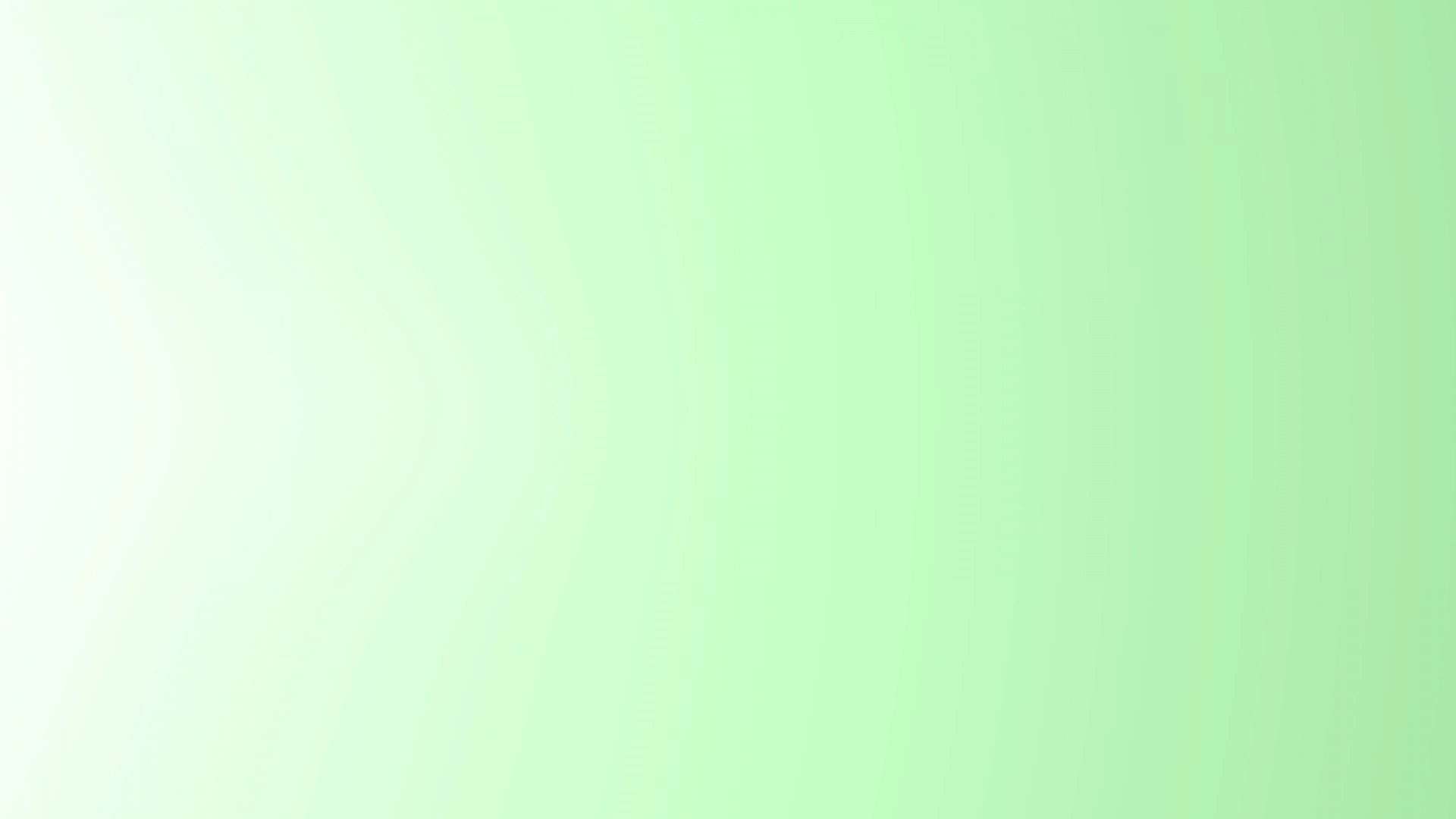 Исследовательские проекты
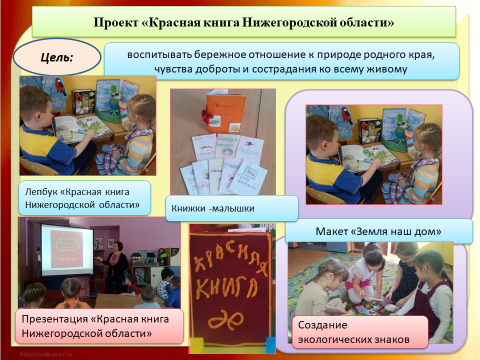 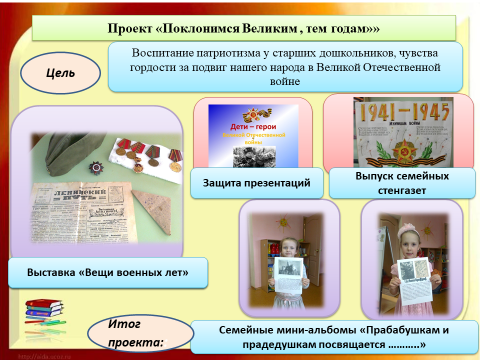 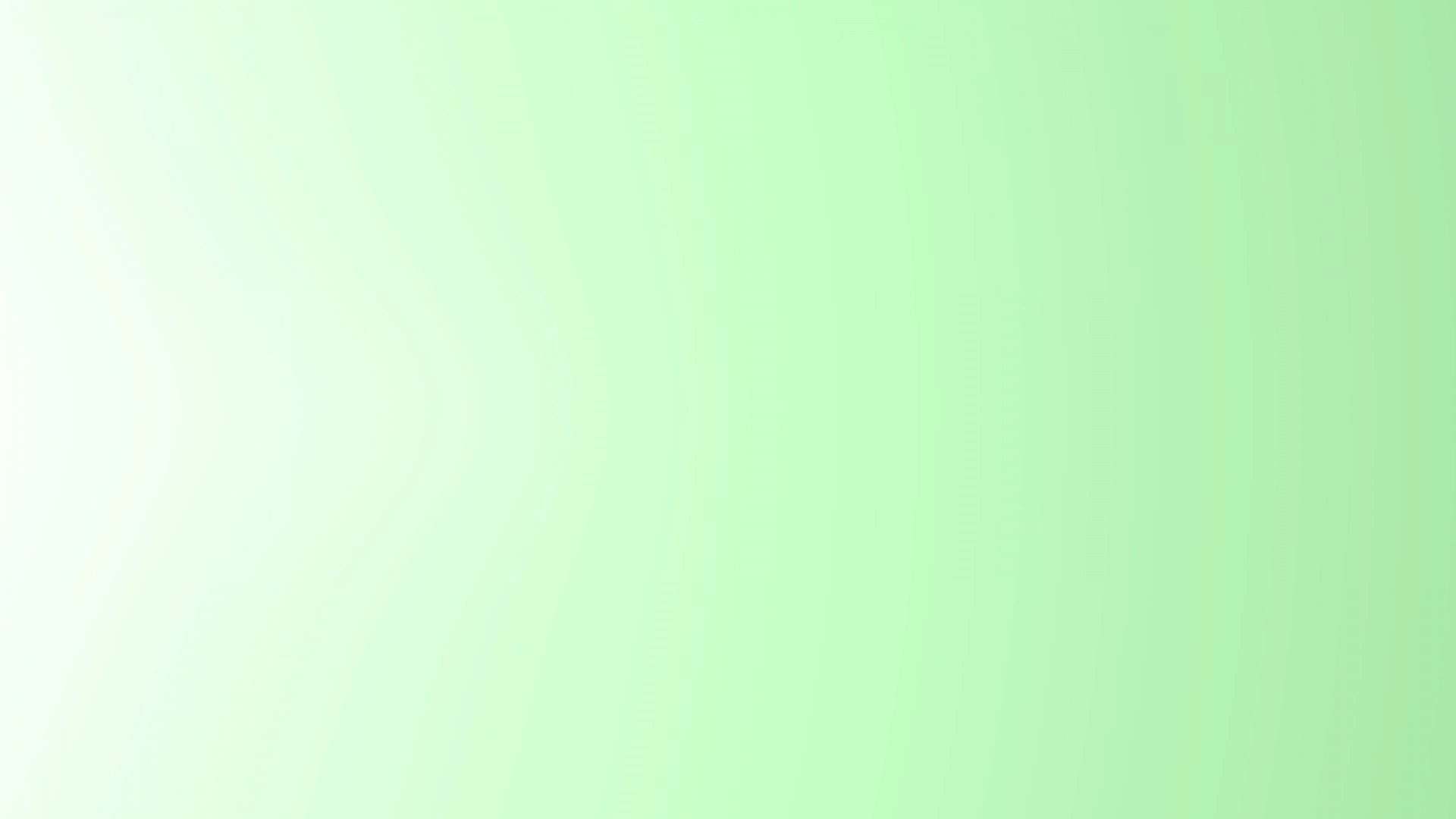 Ролевые проекты
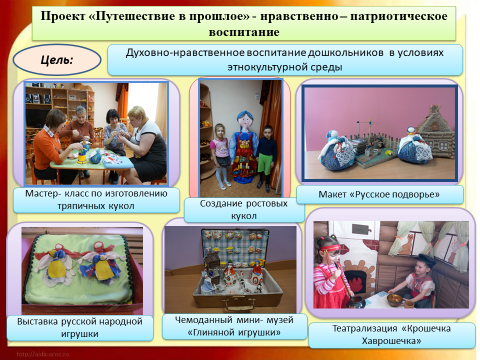 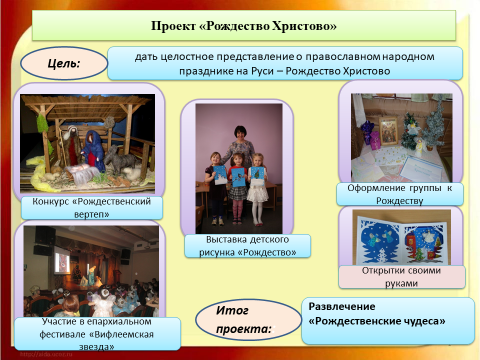 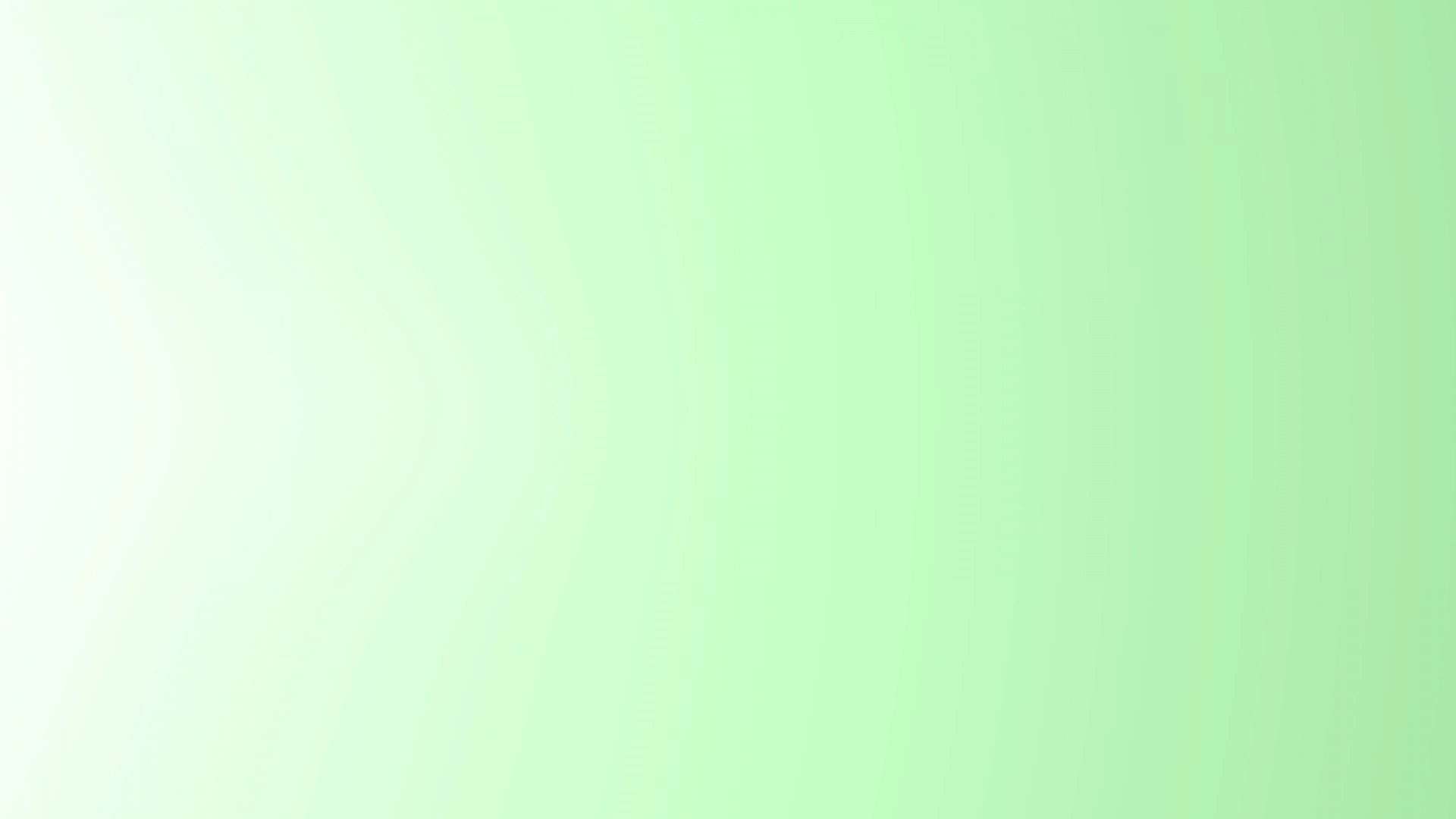 Творческие проекты
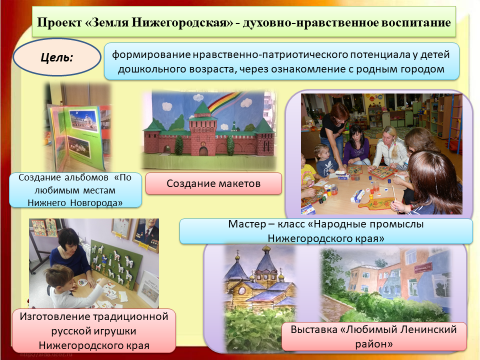 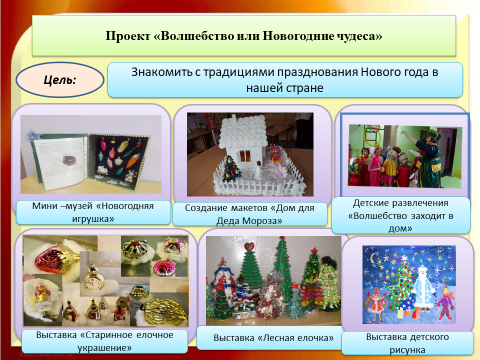 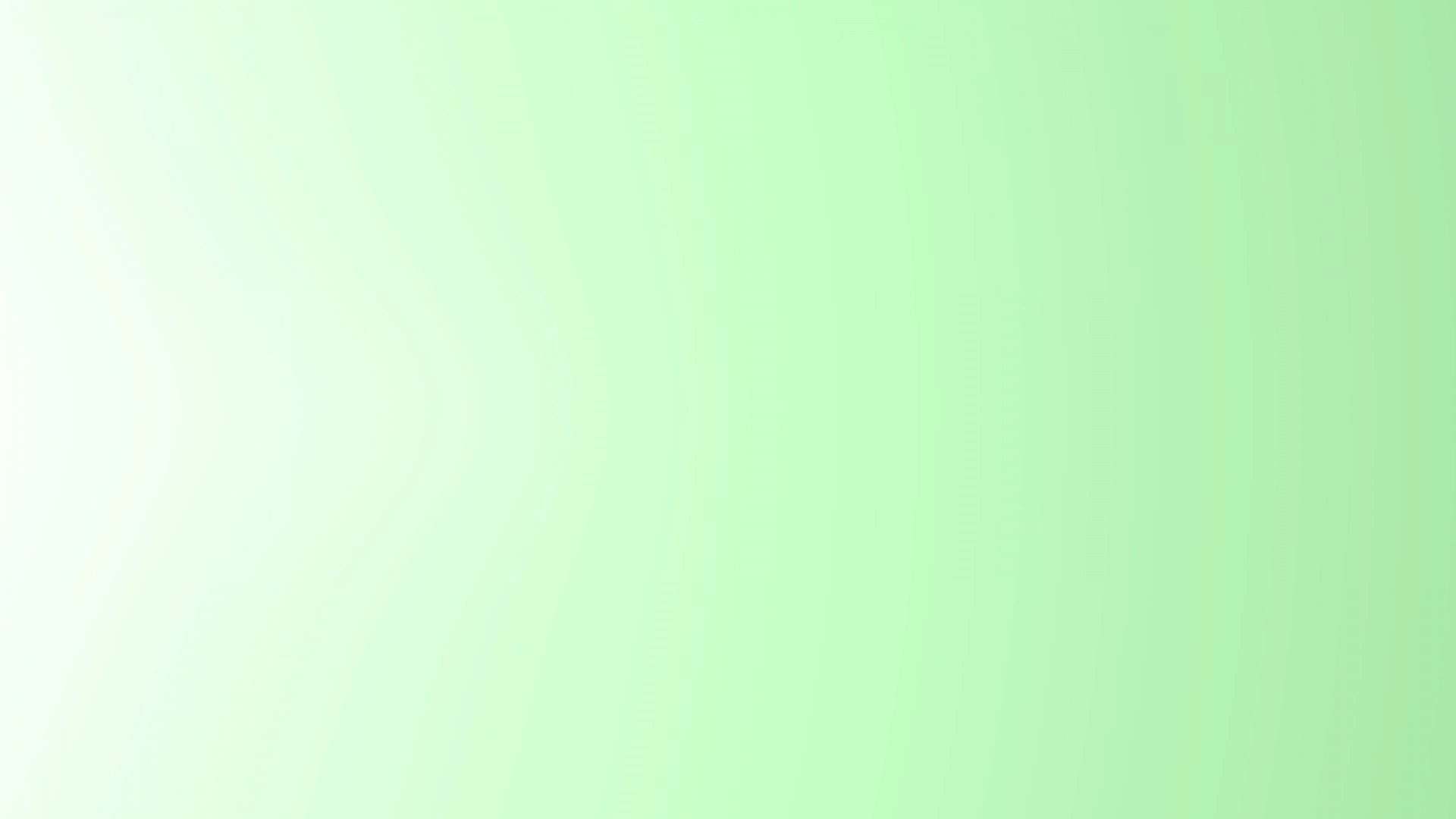 Участники тематических проектов ДОУ
Социальные 
партнеры
Педагоги 
ДОУ
Дети
Родители воспитанников
Реализация проекта
Поиск информации
Постановка цели
(Выявление проблемы)
Проектирование 
(планирование)
Продукт проекта
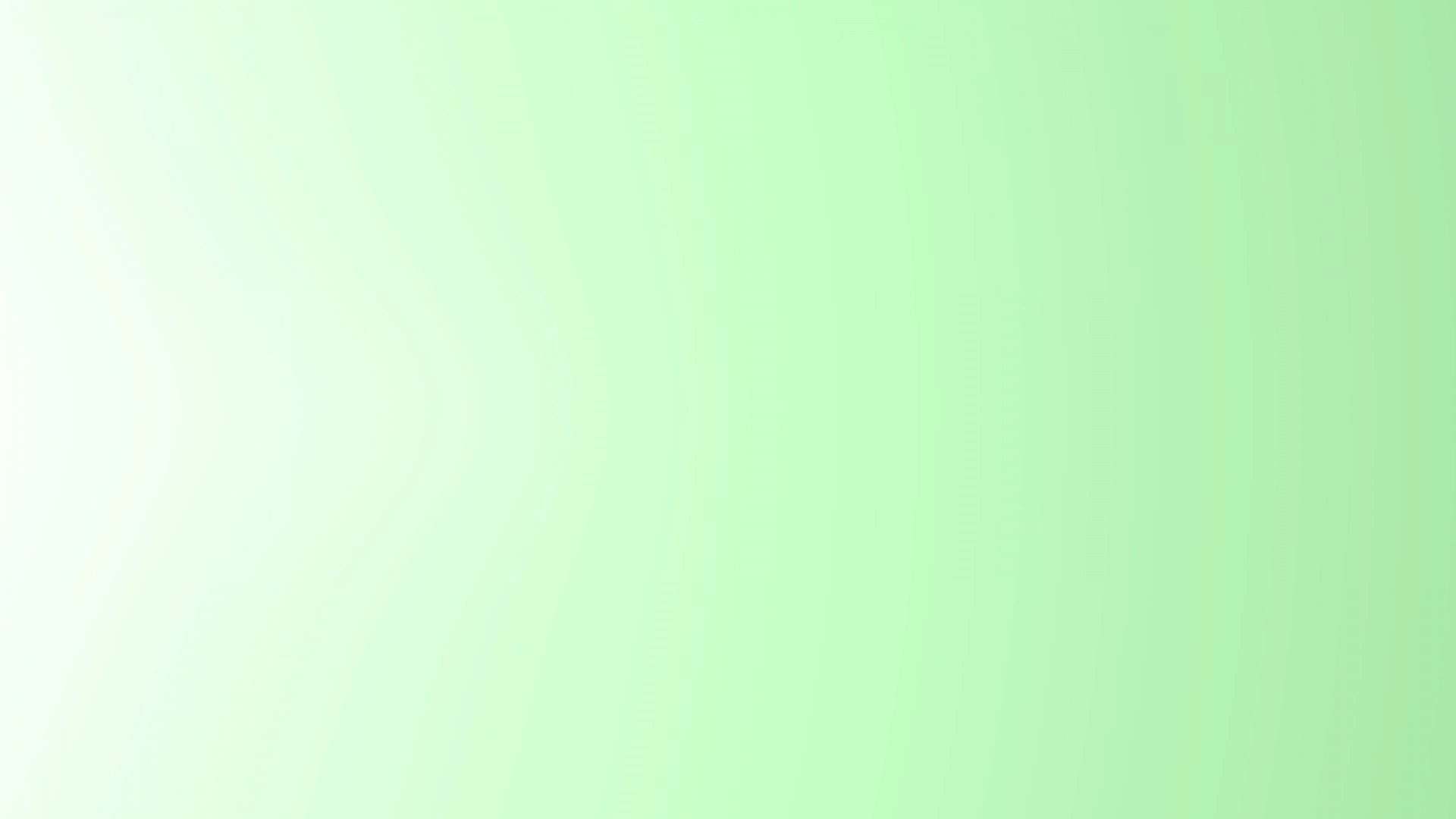 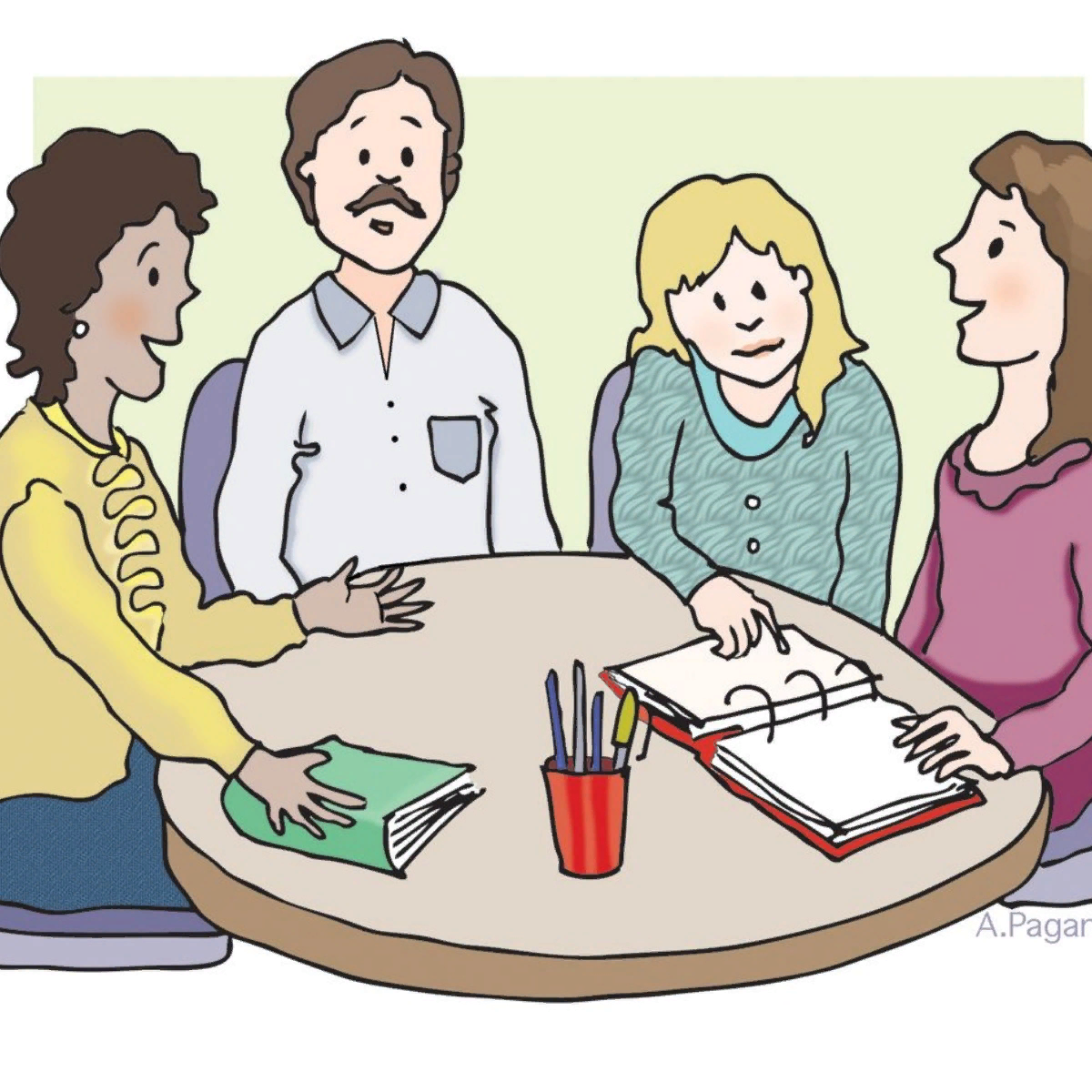 «Нужно ли привлекать родителей участвовать в проектной деятельности в ДОУ?»
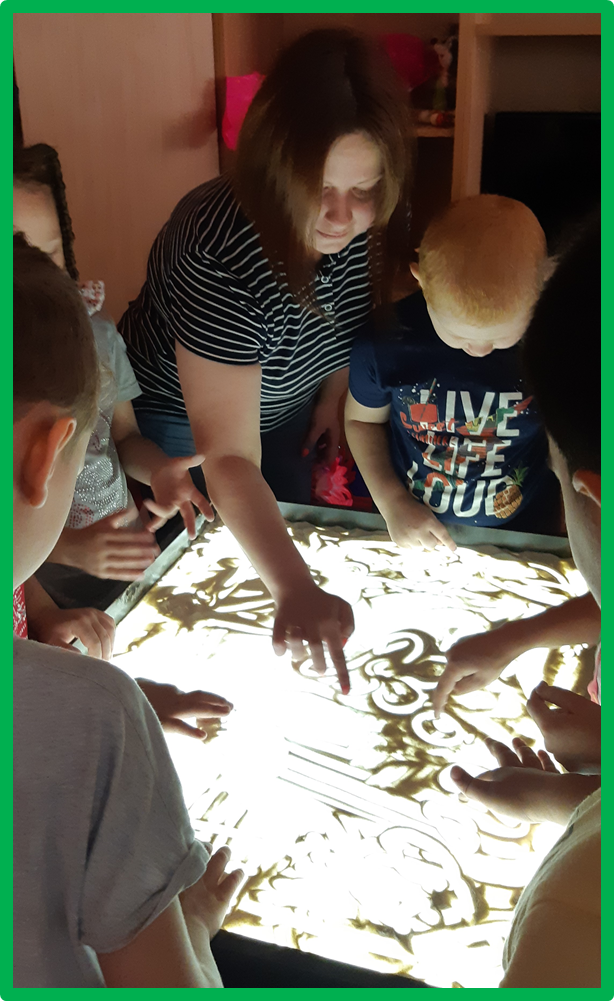 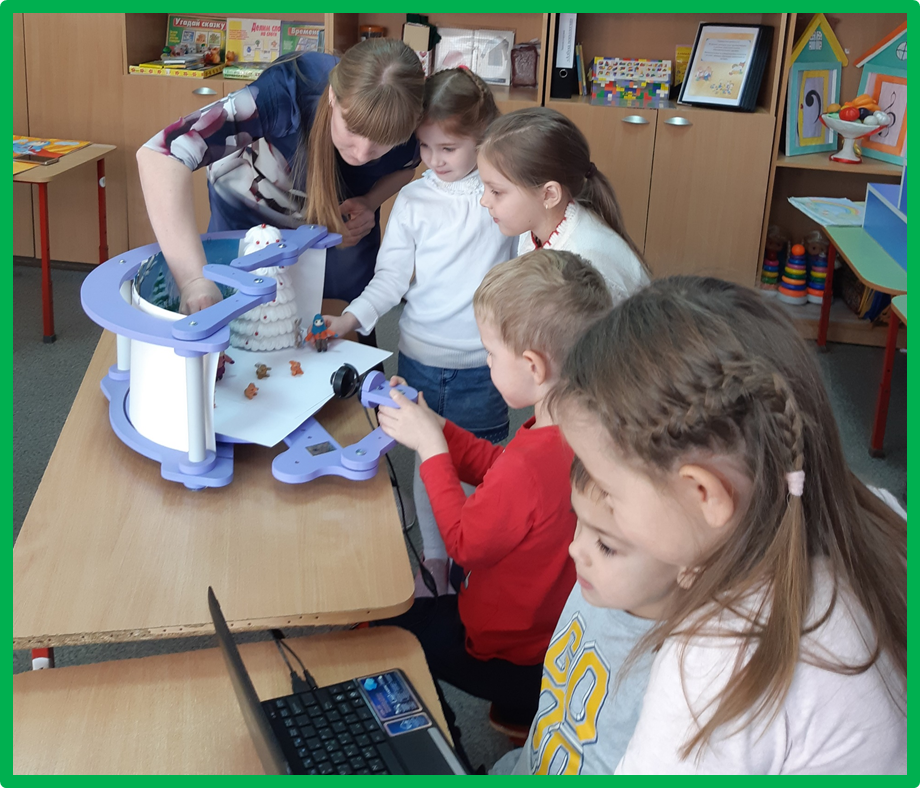 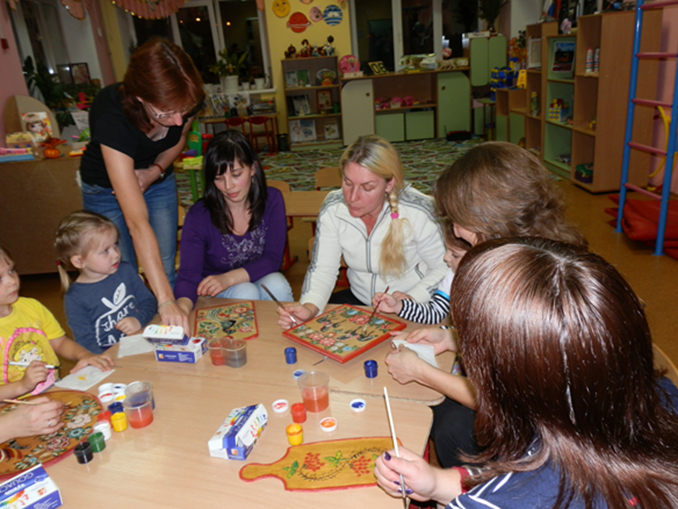 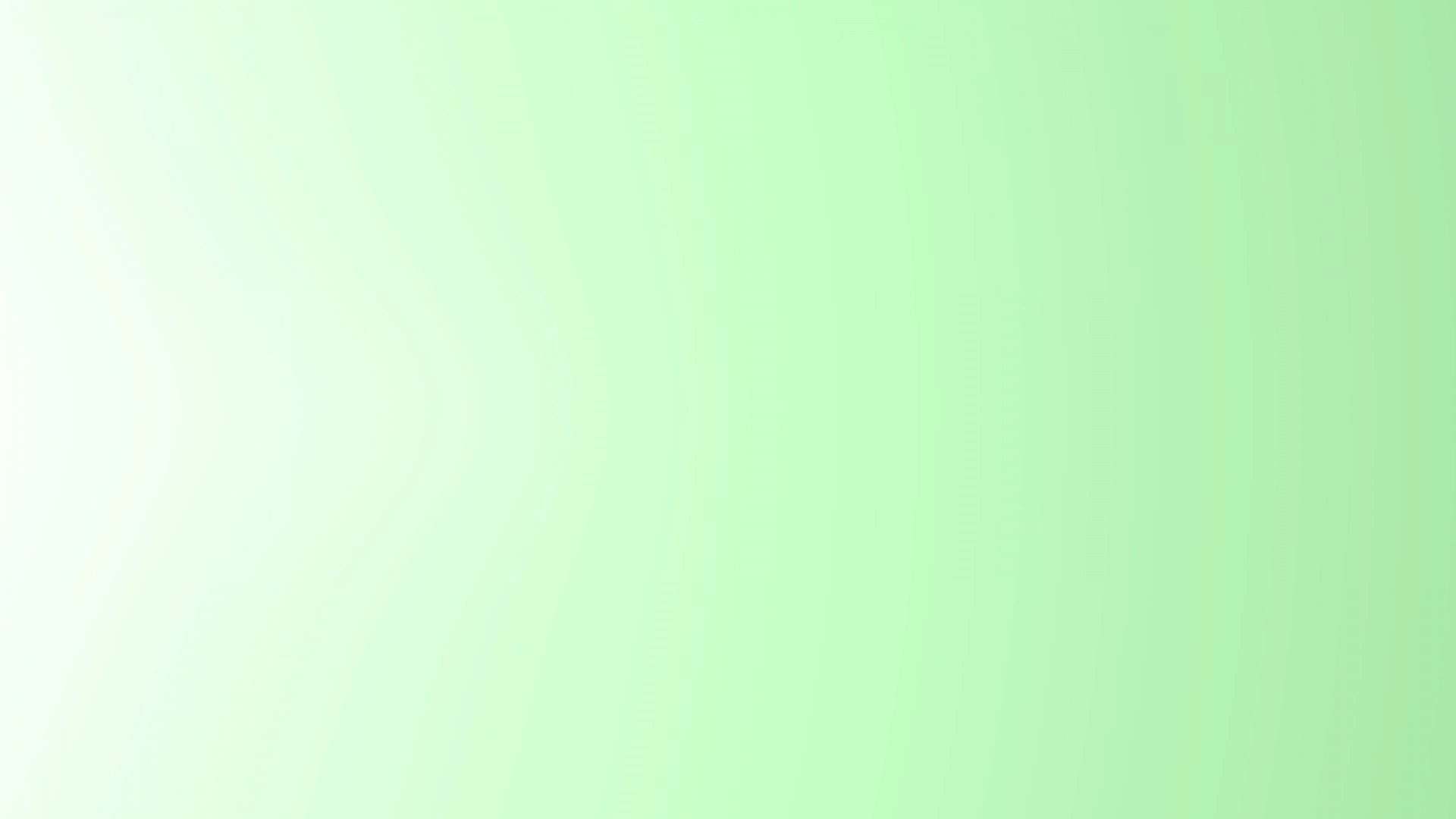 «В чем заключается участие родителей в проектной деятельности в ДОУ?»
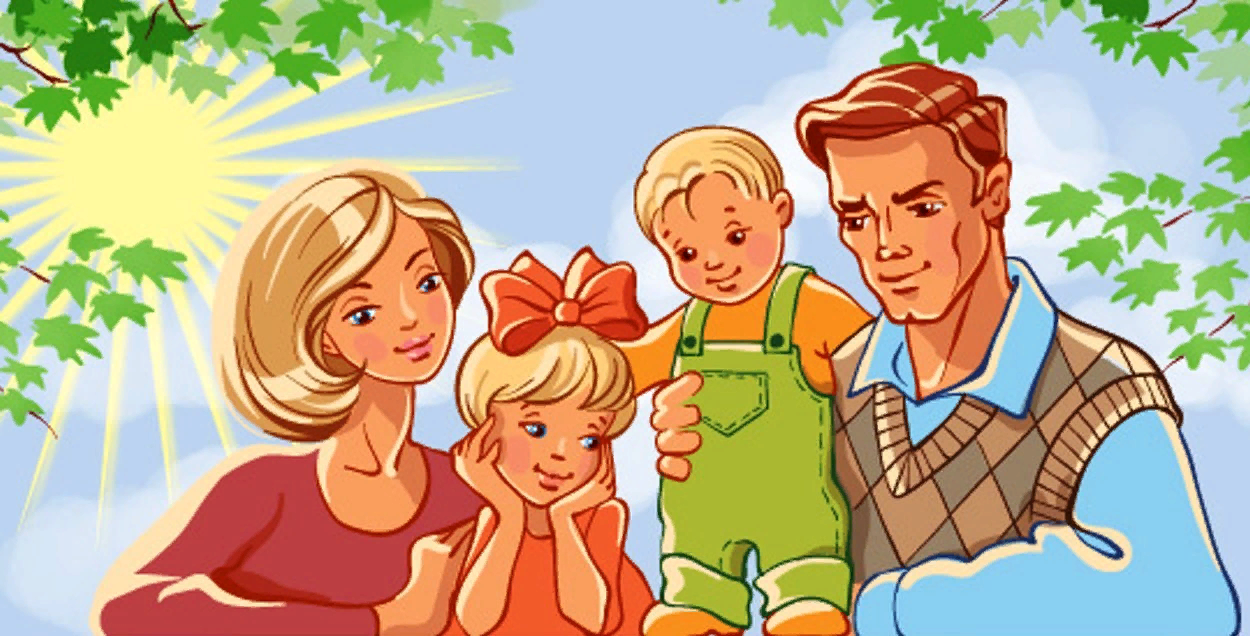 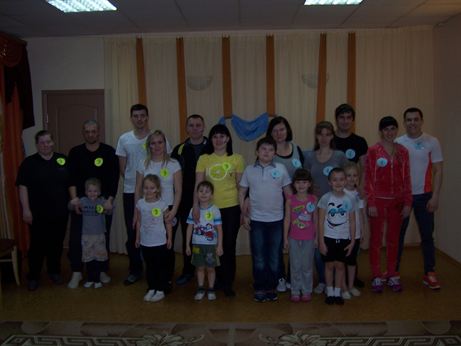 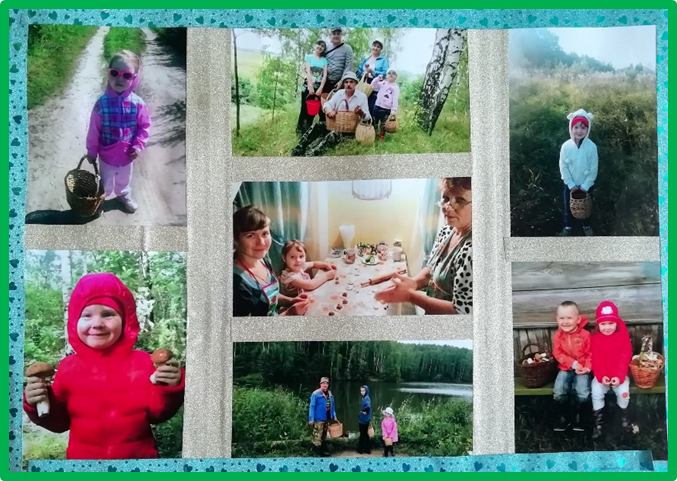 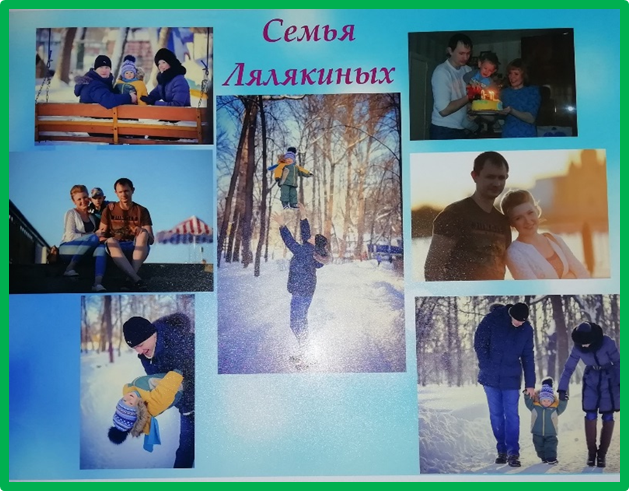 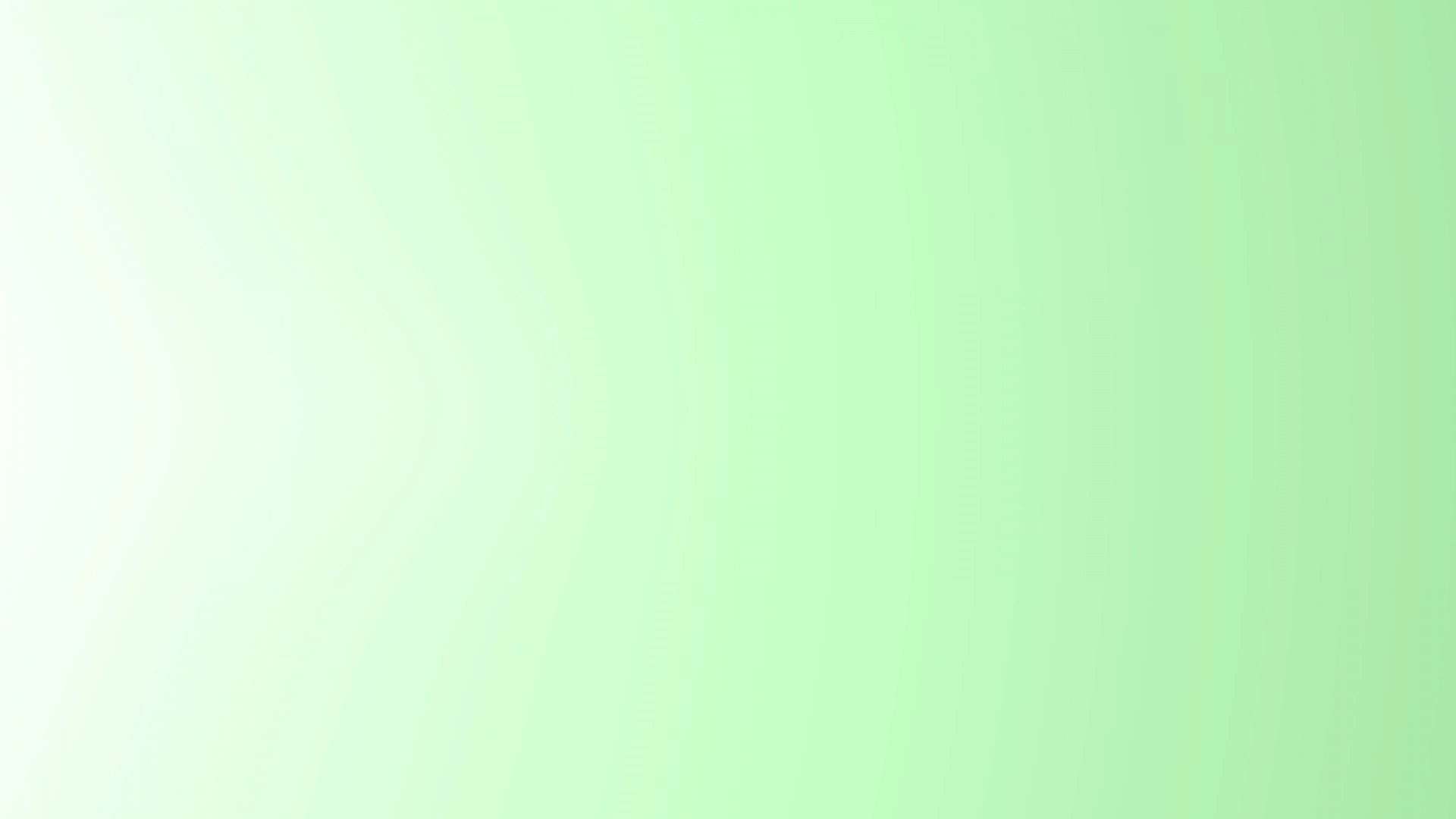 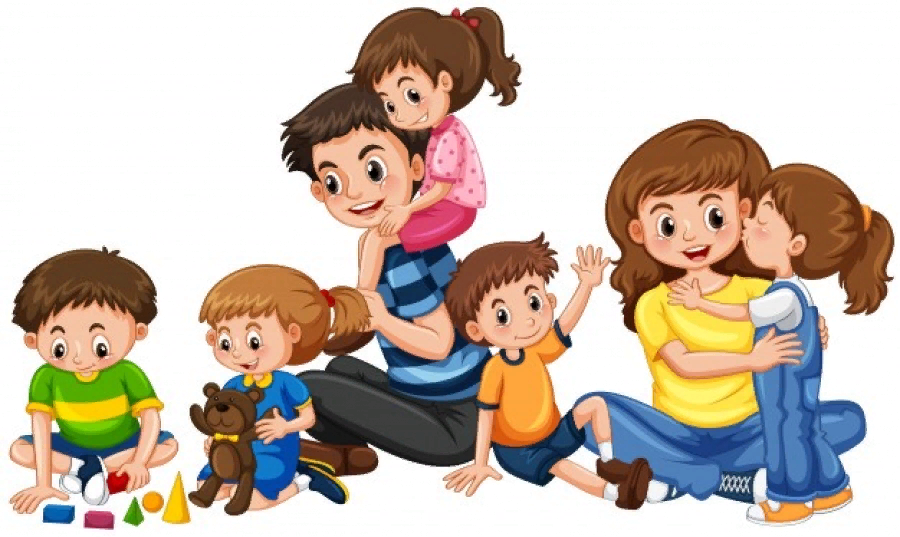 «Для чего необходимо привлекать родителей к участию в проектной деятельности?»
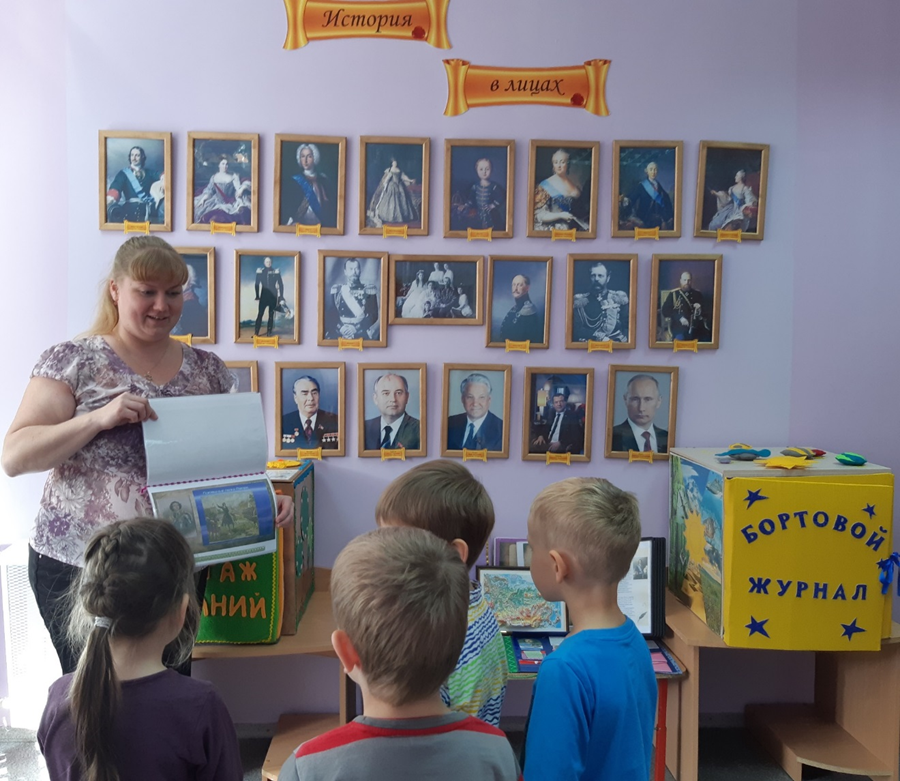 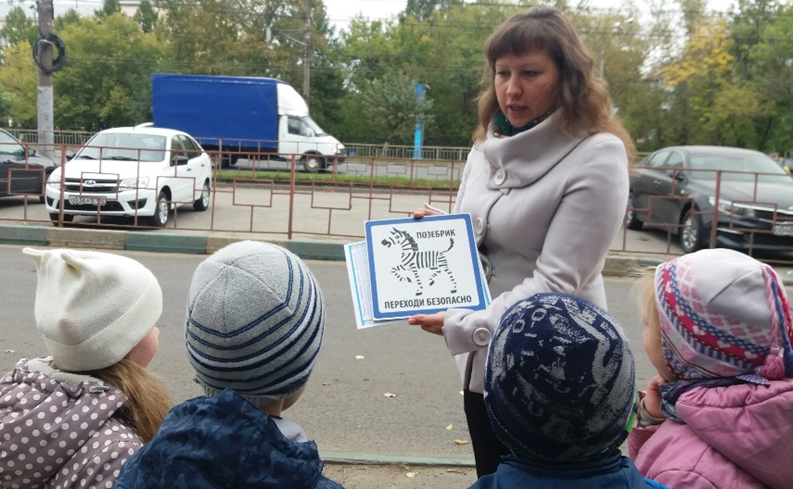 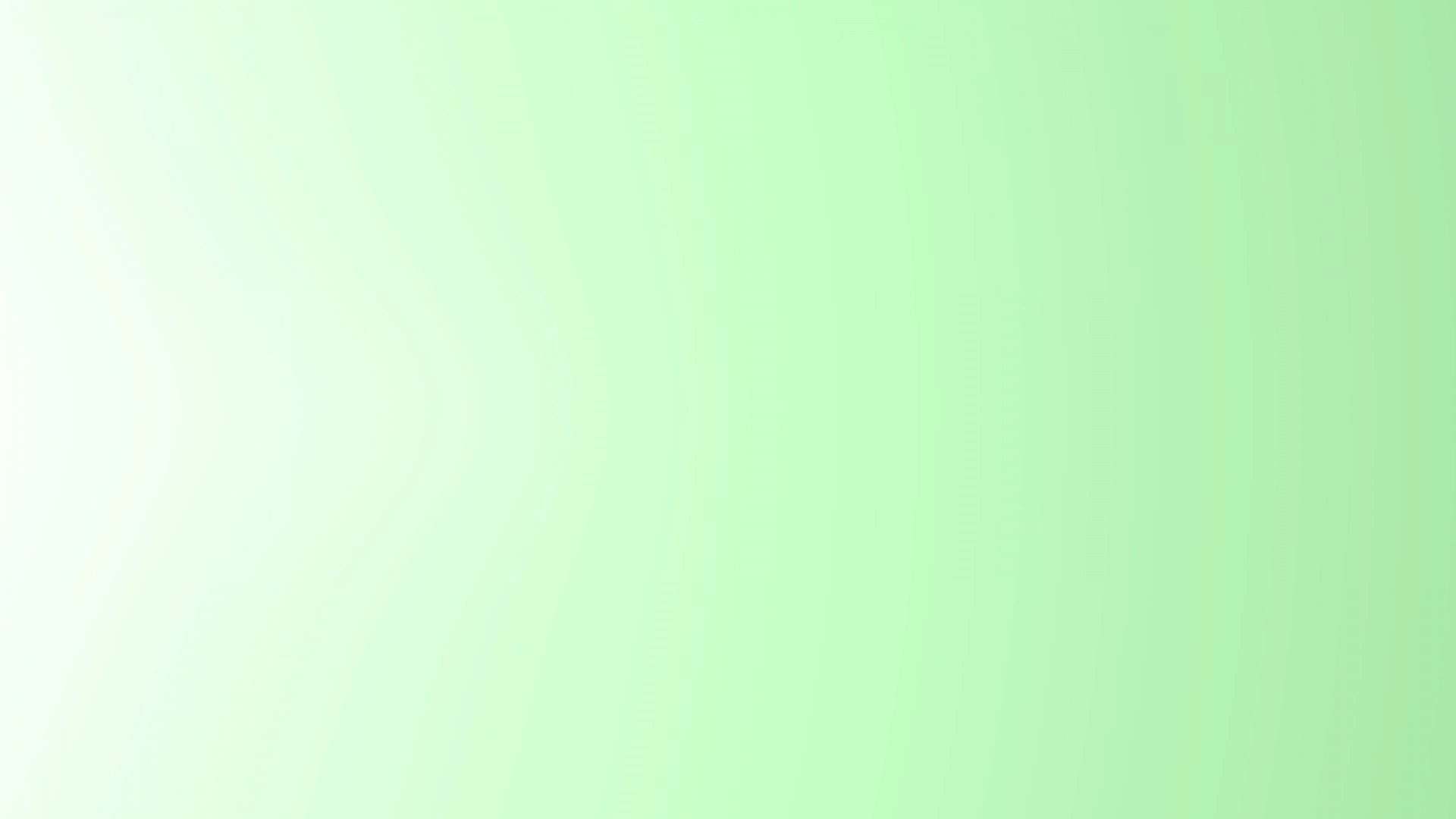 Приглашаем к сотрудничеству
603140, г. Н. Новгород, проспект Ленина, 19б, тел. 8(831) 245-40-22
E-mail  dou151nn@yandex.ru
Адрес сайта http://mdou151nn.caduk.ru
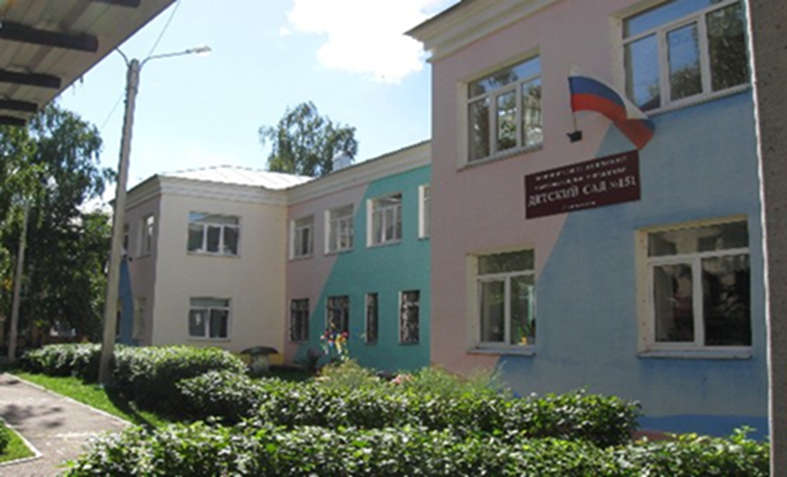